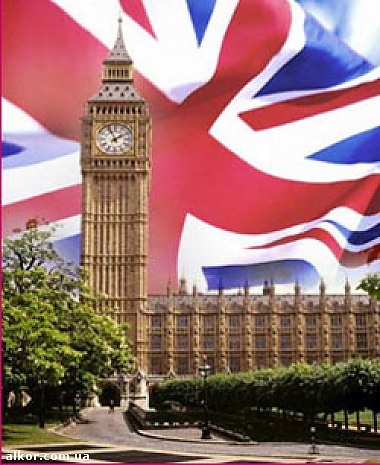 Schools
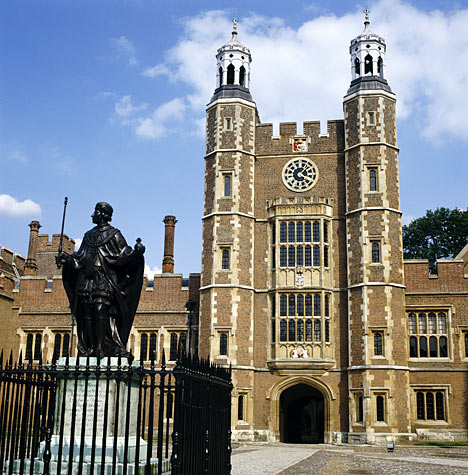 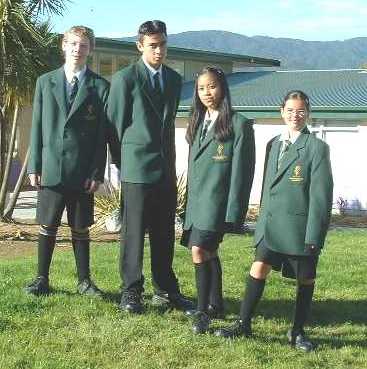 Conversation bricks
As a rule

But what about

In general

The exception is
Но как же насчет

Как правило

Исключением является

В общем
Conversation bricks
As a rule

But what about

In general

The exception is
Как правило

Но как же насчет

В общем

Исключением является
ABBYY Lingvo
public school  
1) привилегированная частная средняя школа (закрытая; чаще школа- интернат для мальчиков) (в Англии) 
2) (бесплатная) средняя школа (в США )

 public school 
1) (in England and Wales) a private independent fee-paying secondary school
 2) (in the US) any school that is part of a free local educational system
Types of schools
English schools
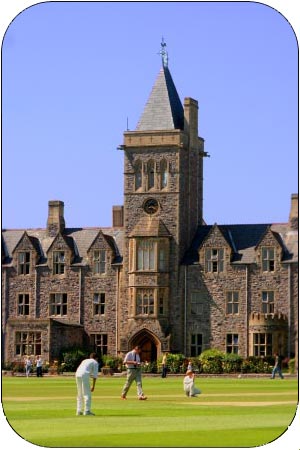 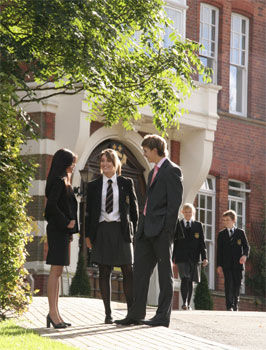 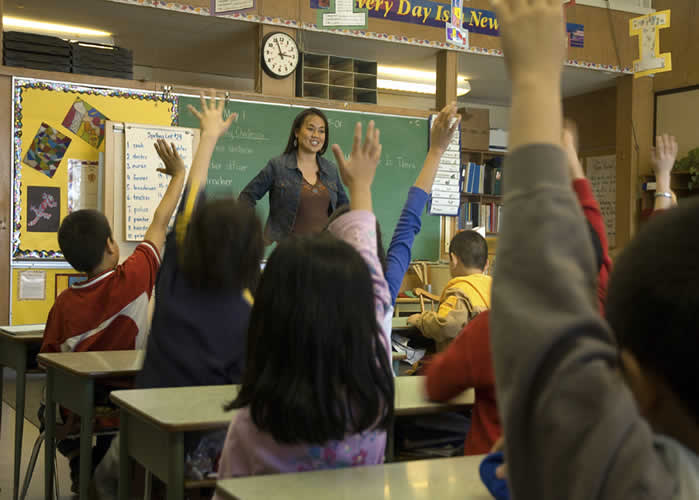 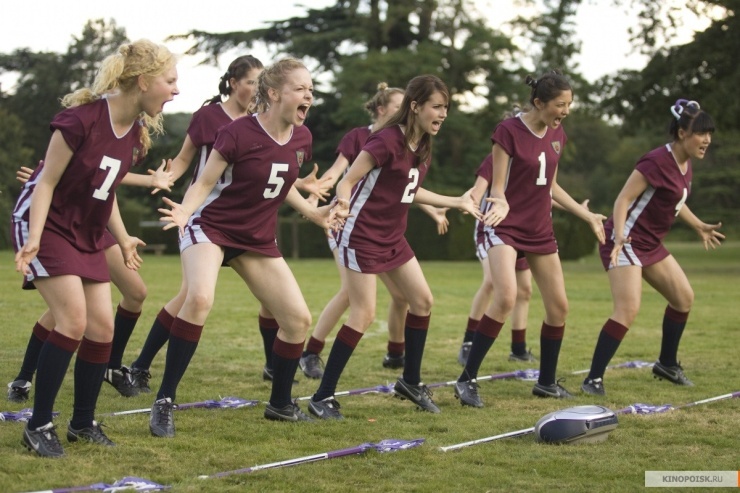 Famous public schools
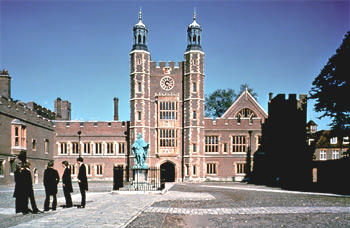 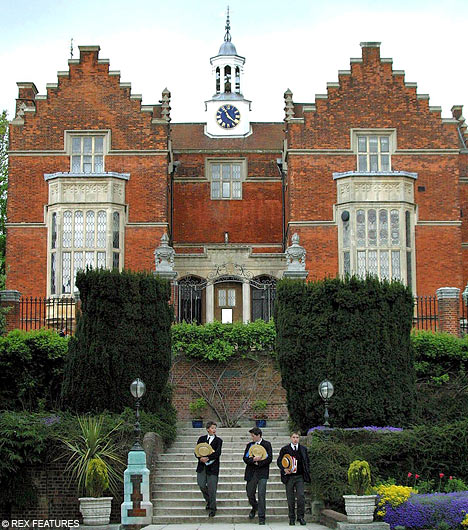 Eton College
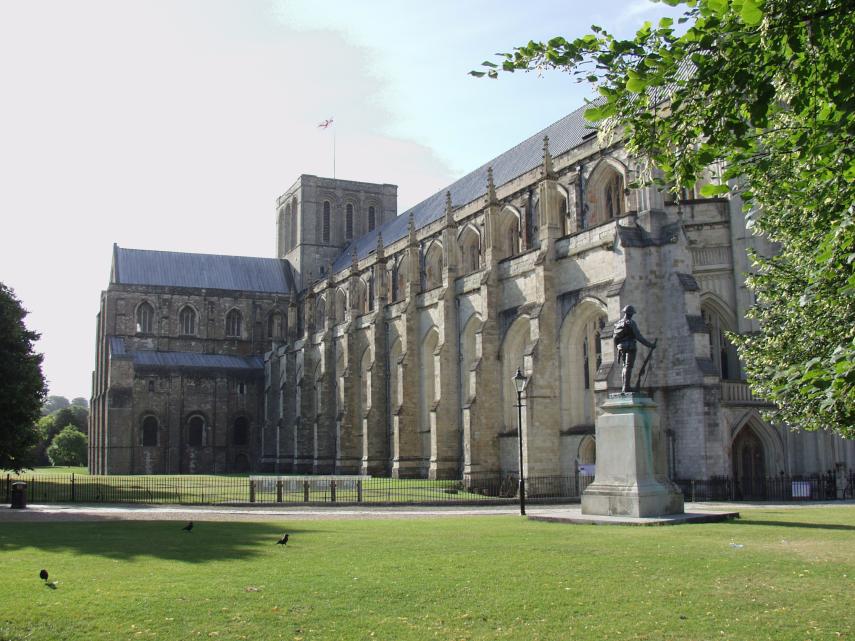 Harrow
Winchester
Eton College
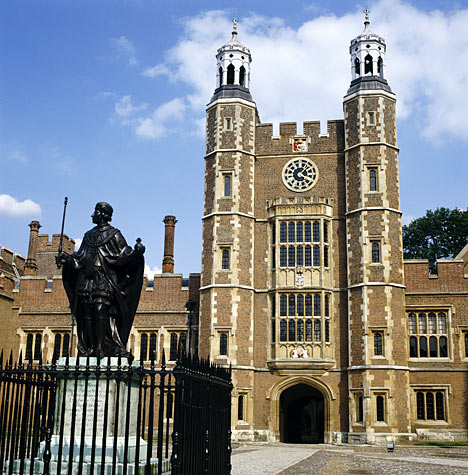 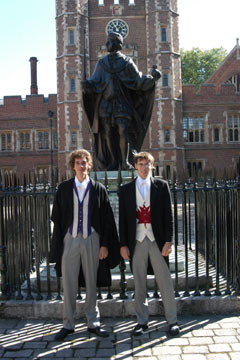 Eton is one of England’s prestigious schools. 
It is an all-boys school.
Eton College
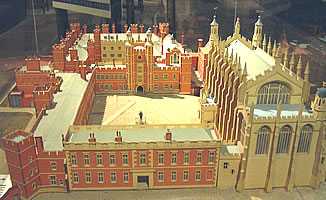 A model of Eton College
Eton College
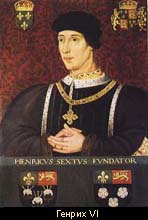 Eton College 
was founded
in 1440 
by Henry VI
Henry VI
Eton College
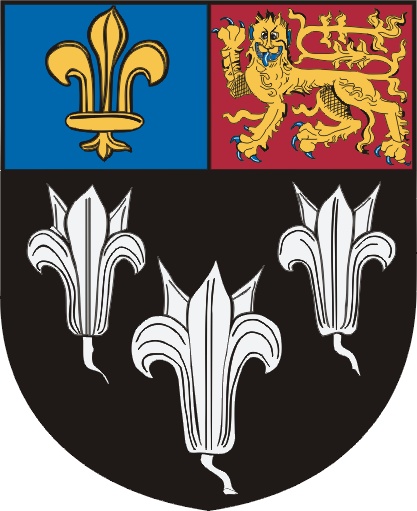 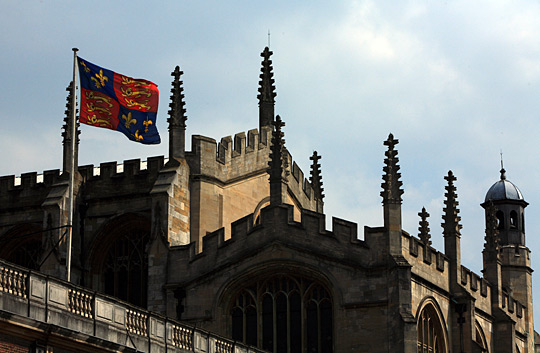 The flag of Eton College  and 
the coat of arms
Eton College
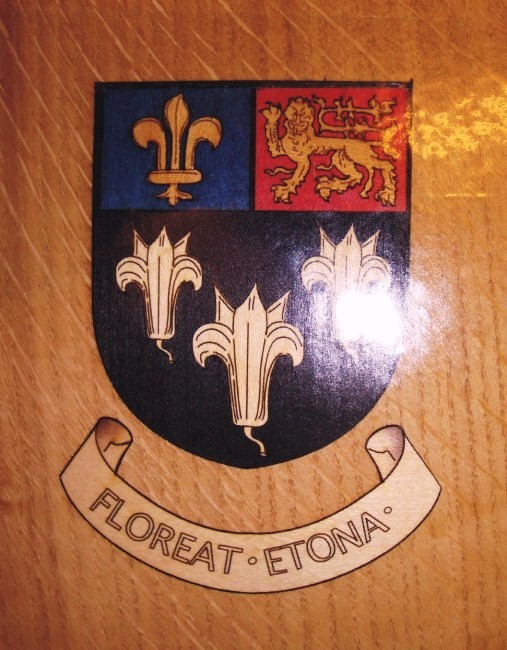 Eton’s motto is
 “Floreat Etona”
Девиз колледжа
«Да процветает Итон»
Eton College
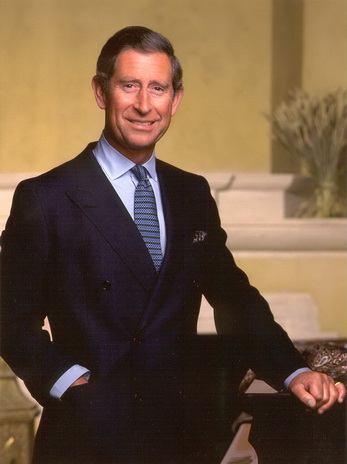 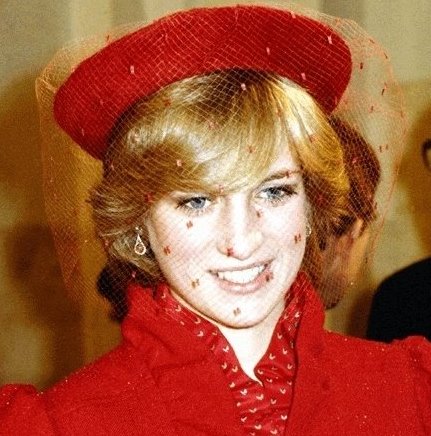 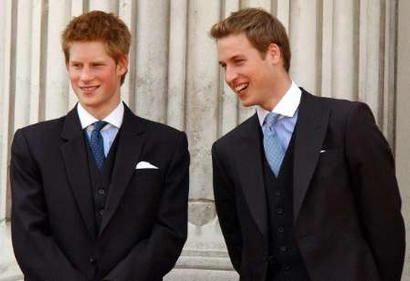 Diana
Charles
Harry and William
The sons  of Prince Charles and Princess Diana
studied  at Eton.
Eton College
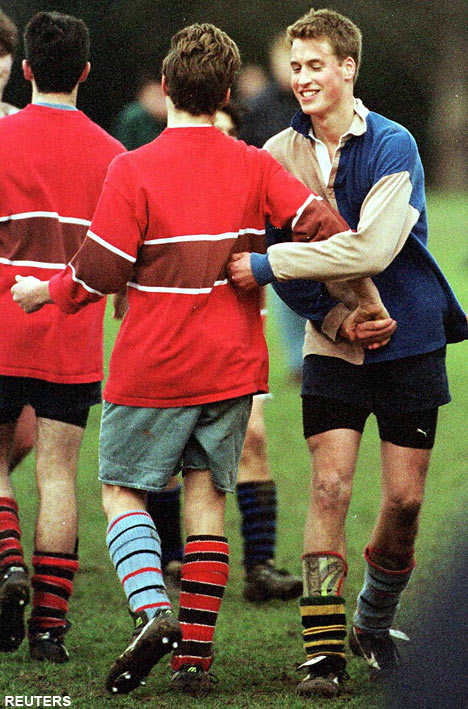 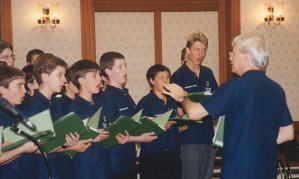 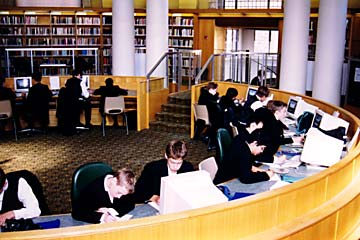 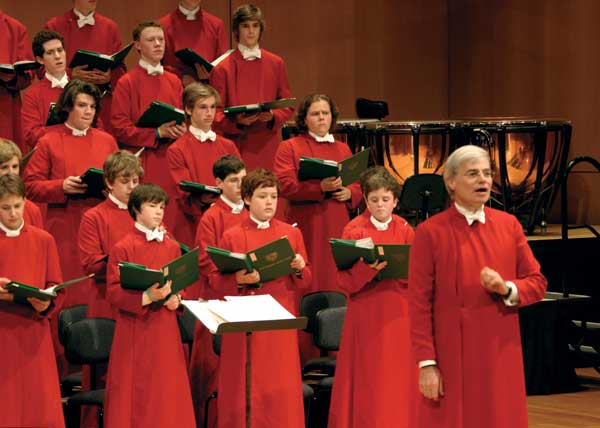 There are
 1,309 boys between the ages of 13 and 18 in Eton.
Rugby School
Страна:Англия
Город:Регби
Тип обучения:Совместное обучение
Возраст:13-18 лет
Количество:781 студентов.
Рейтинги:Лучшие частные школы Великобритании 2009 г. по версииThe Daily Telegraph - 38
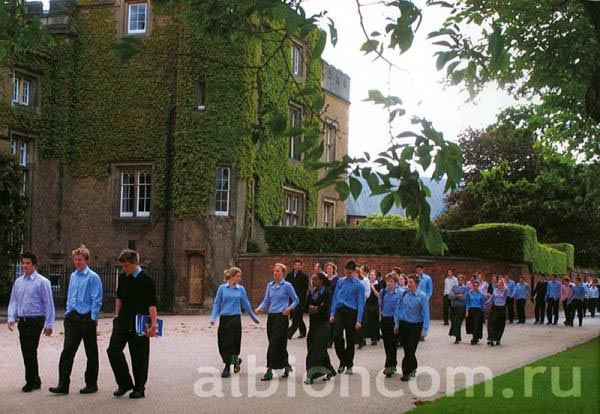 Winchester College
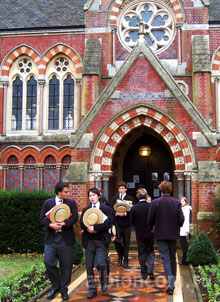 Страна:   Англия
Город:   Винчестер
Тип обучения:  Для мальчиков
Возраст:  13-18 лет
Количество:     692 студентов.
Рейтинги:  Лучшие частные школы Великобритании за 2006 г. по версии:The Sunday Times - 29
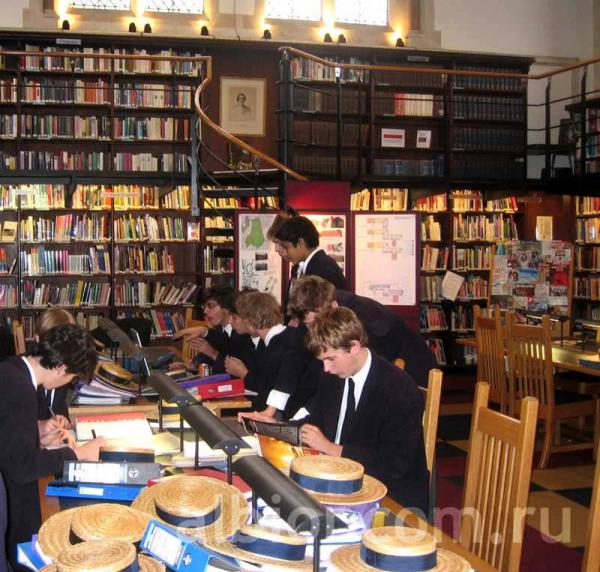 Quiz
1. Eton is…
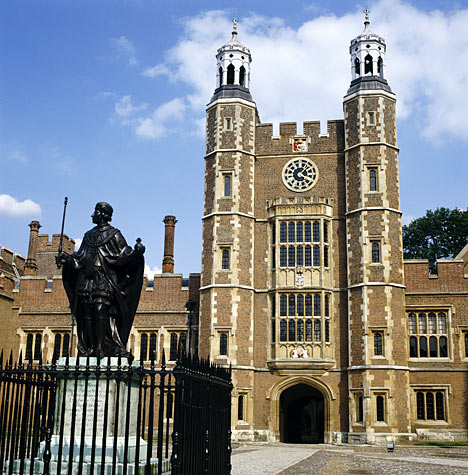 the home of Prince William.
 an all- boys school.
 a famous state school.
Quiz
2. When was Eton founded?
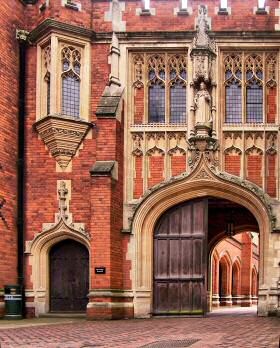 in 1440 
in 1540
 in 1640
 in 1740
Quiz
3. What does “Floreat Etona” mean?
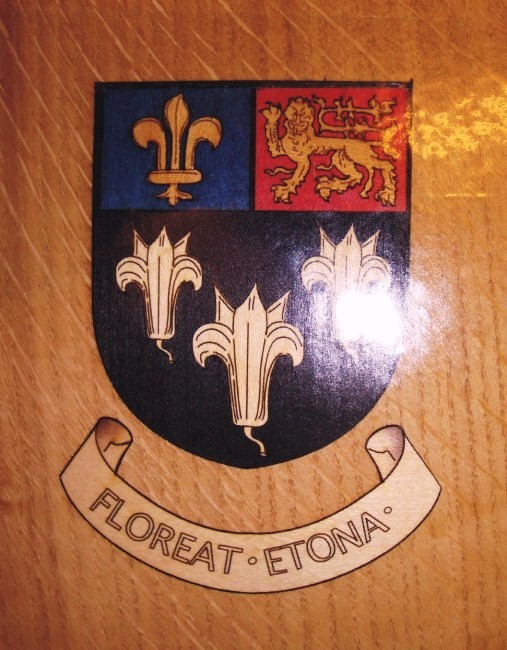 Да процветает Итон.
b) Пусть всегда будет Итон.
c) Да здравствует Итон.
Quiz
4. Who can study at Eton?
the rich 
b) the poor 
c) only the children 
of kings and queens
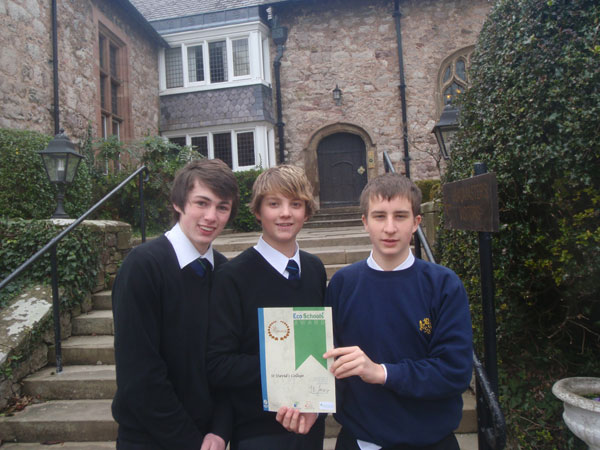 Quiz
5. Prince William…
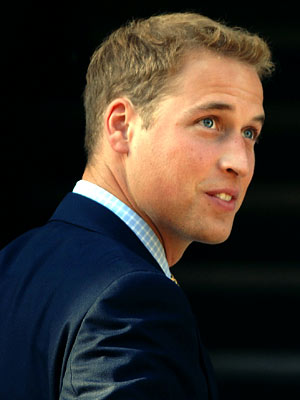 lives in Eton now.
b) studies at Eton.
c) studied at Eton.
Quiz
6. Public school means that…
the school is private.
b) the school is for 
everybody.
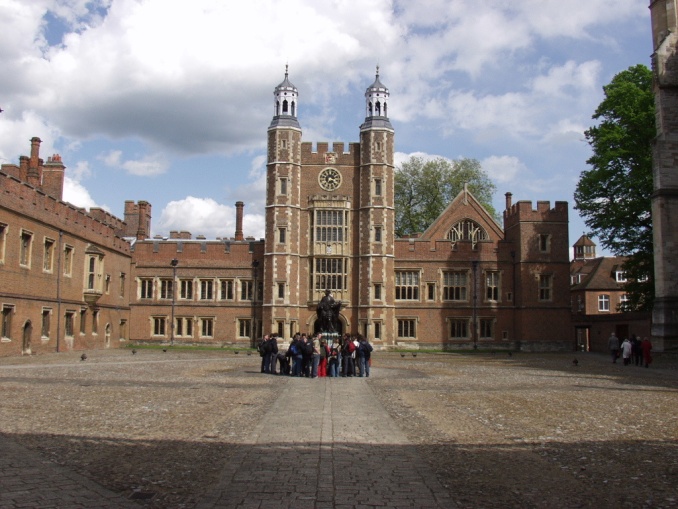 Quiz
7. Boarding school means that…
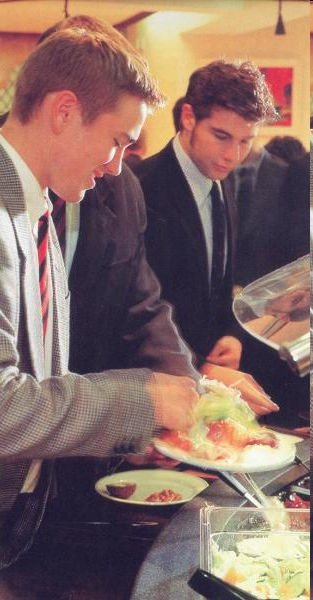 students live there.
b)it is abroad.
c)there are only boys there
Quiz
8. If you get a scholarship it means that…
the school will pay you money 
b)you`ll have to take extra exams
c)You don`t have to pay for the school
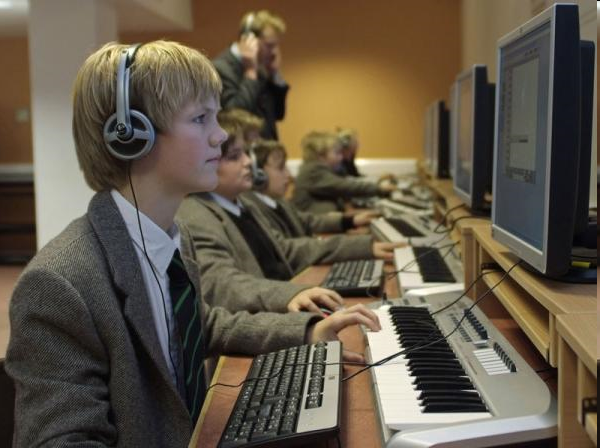 Conversation bricks
Обобщение
Конкретизация
As  a rule

In general
But what about
 
The exception is
Homework
Ex.9, 10 p. 115
Использованные источники
Слайды из презентации Кашпаровой Гульнары, 2010г.